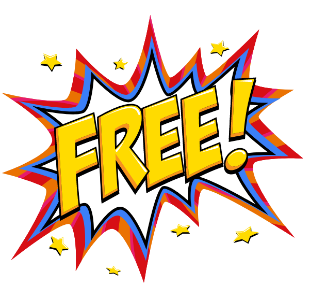 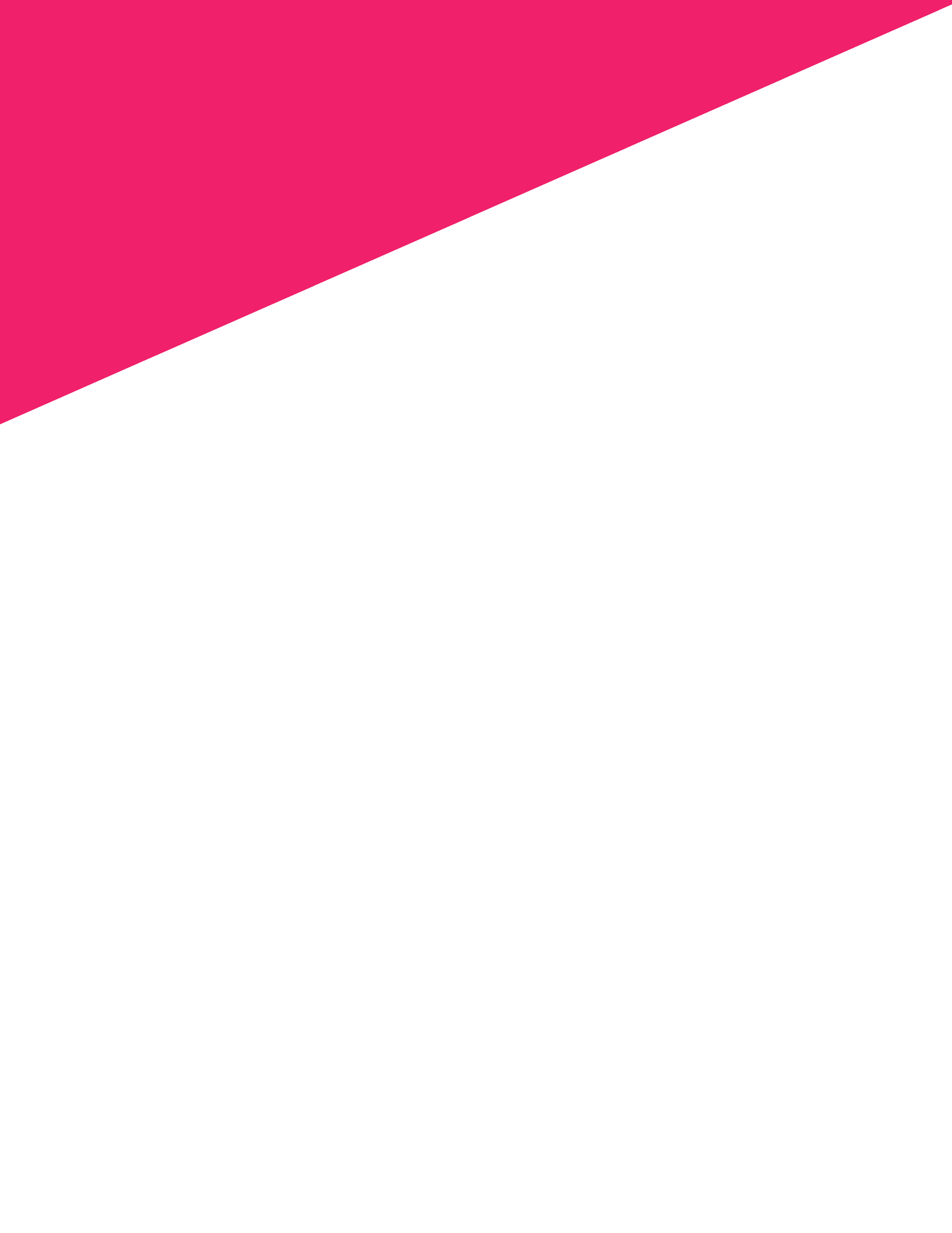 SITE NAME
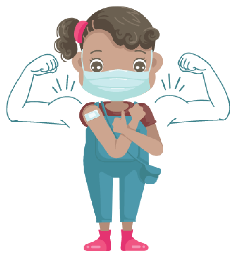 VACCINE CLINIC
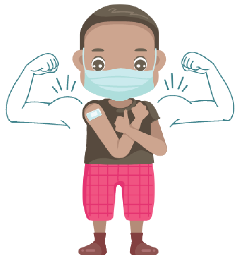 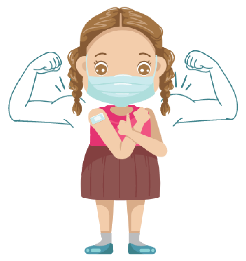 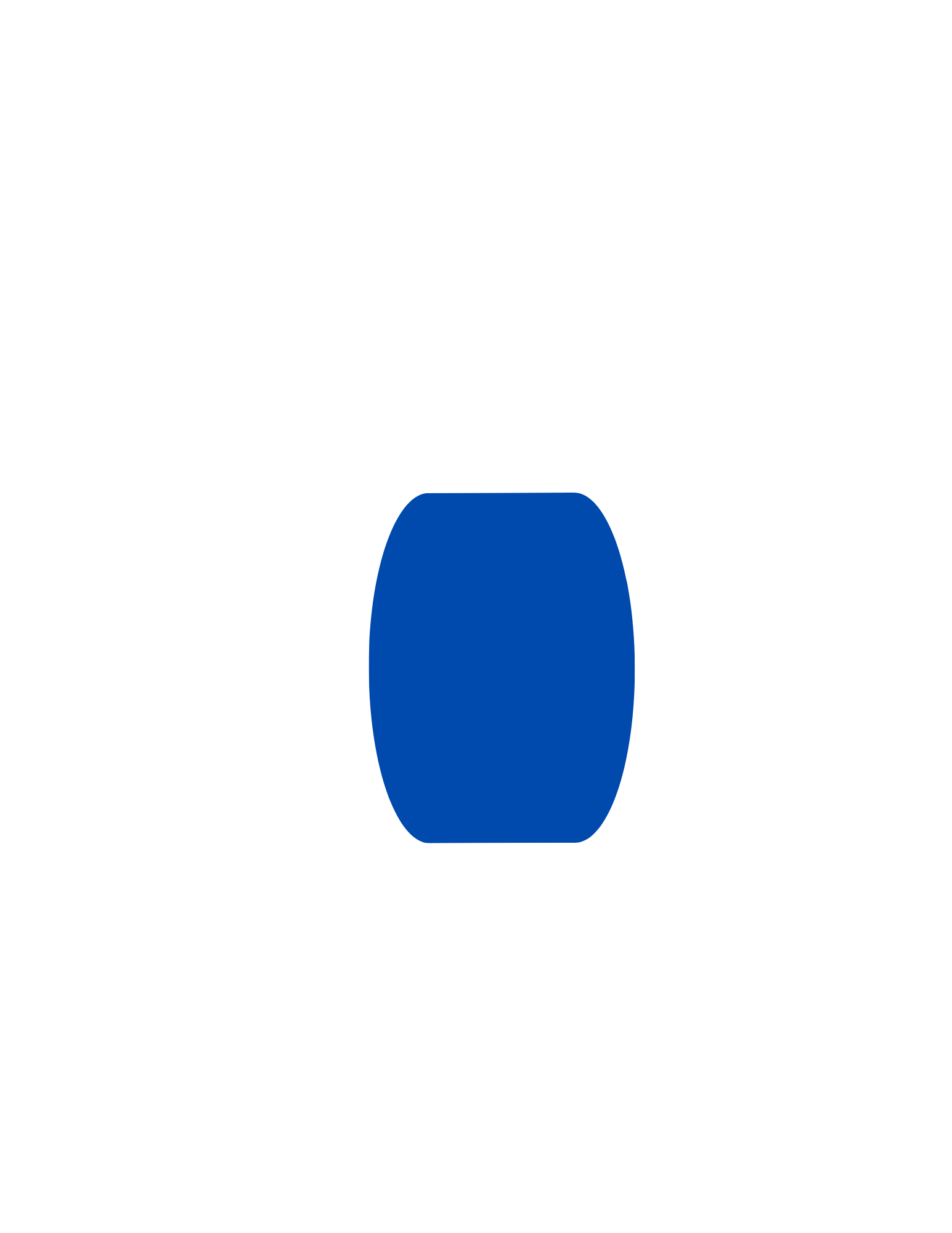 Services Offered
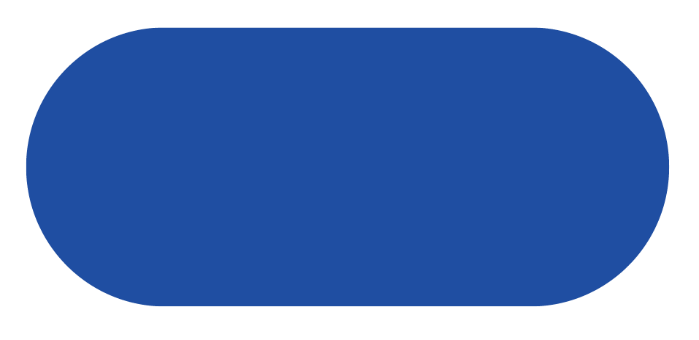 Appointment info
List types of vaccines and other services
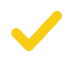 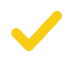 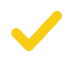 Walk-ins welcome!
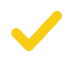 Who is eligible, required documents, and other details
LOCATION
ADDRESS
DATE & TIME
LOGOS
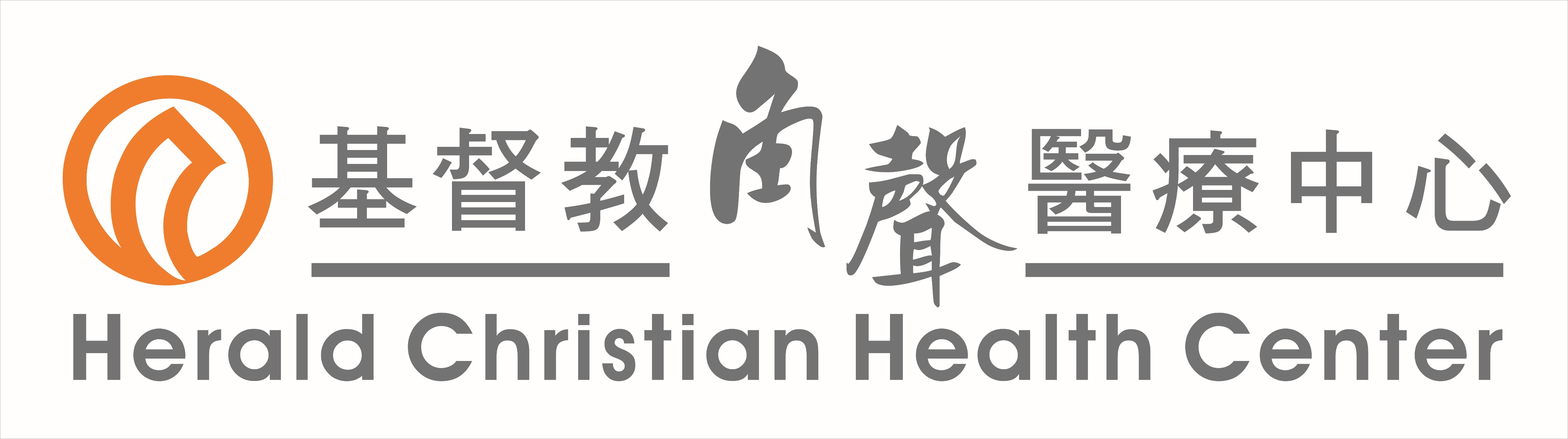